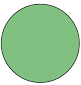 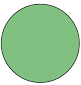 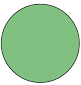 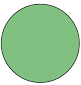 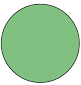 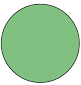 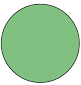 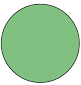 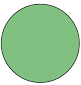 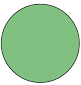 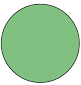 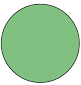 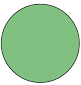 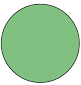 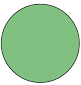 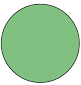 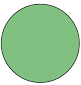 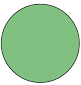 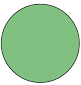 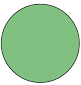 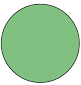 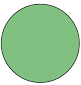 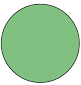 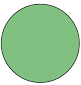 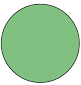 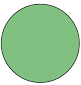 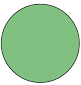 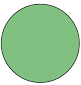 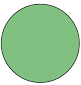 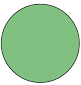 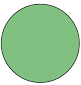 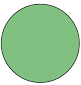 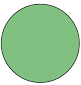 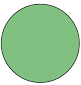 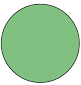 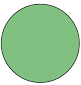 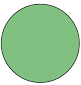 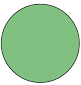 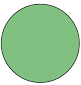 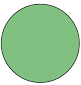 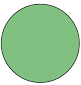 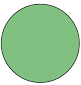 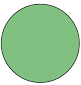 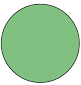 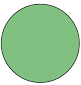 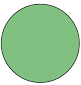 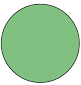 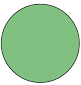 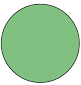 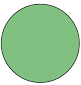 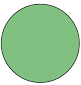 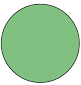 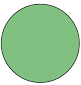 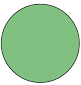 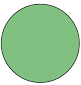 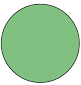 1
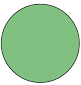 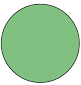 2
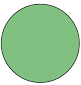 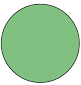 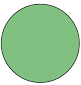 3
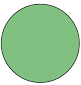 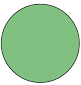 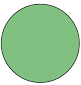 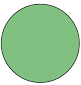 4
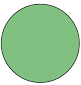 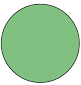 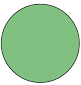 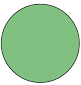 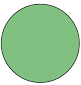 5
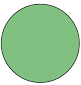 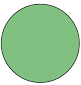 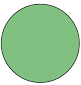 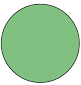 6
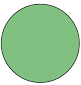 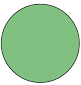 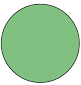 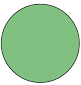 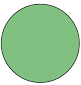 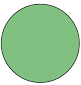 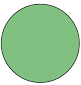 7
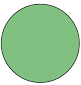 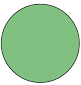 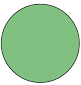 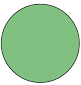 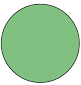 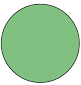 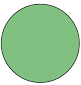 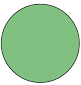 8
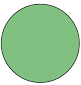 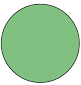 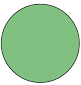 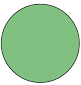 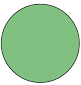 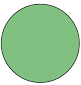 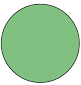 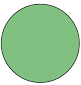 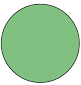 9
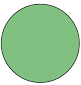 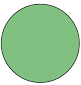 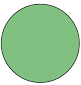 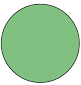 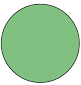 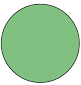 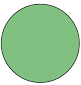 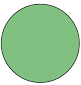 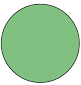 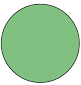 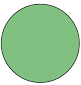 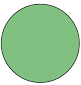 10
1
2
3
4
5
6
7
8
9
10